Обучителен модул № 3
„Опазване на културно-историческото наследство и развитие на туризма“
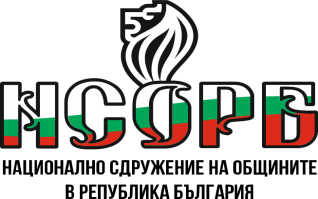 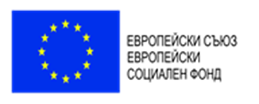 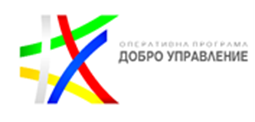 Този документ е създаден, съгласно Административен договор №  BG05SFOP001-2.015-0001-C01, проект „Повишаване на знанията, уменията и квалификацията на общинските служители“ за предоставяне на безвъзмездна финансова помощ по Оперативна програма „Добро управление“, съфинансирана от Европейския съюз чрез Европейския социален фонд. 
www.eufunds.bg
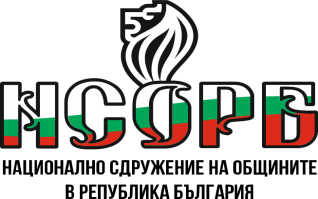 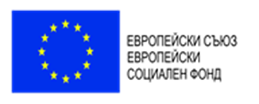 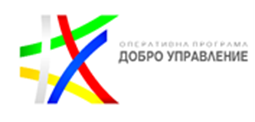 Тема 4. Насърчаване развитието на туризма на местно ниво
нормативна уредба, добри практики, форми за подкрепа на туристическия бизнес, местни брандове
Този документ е създаден, съгласно Административен договор №  BG05SFOP001-2.015-0001-C01, проект „Повишаване на знанията, уменията и квалификацията на общинските служители“ за предоставяне на безвъзмездна финансова помощ по Оперативна програма „Добро управление“, съфинансирана от Европейския съюз чрез Европейския социален фонд. 
www.eufunds.bg
Тема 4: „Насърчаване развитието на туризнма на местно ниво – нормативна уредба, добри практики, форми за подкрепа на туристическия бизнес, местни брандове“Обучителен модул 3 „Опазване на културно-историческото наследство и развитие на туризма“
Управление на дестинация
Организациите за управление на дестинации са субект на оперативното управление и работят паралелно с туристическата администрация на различните териториални нива на управление и лесно се идентифицират с име или марка на дестинацията.
Тема 4: „Насърчаване развитието на туризнма на местно ниво – нормативна уредба, добри практики, форми за подкрепа на туристическия бизнес, местни брандове“Обучителен модул 3 „Опазване на културно-историческото наследство и развитие на туризма“
Необходимост от управление на туристически дестинации
Наличие на определен вид структура, която ефективно, координирано и устойчиво да управлява процесите в туризма на общинско ниво, с цел постигане на конкурентоспособност и устойчив/отговорен туризъм.
Тема 4: „Насърчаване развитието на туризнма на местно ниво – нормативна уредба, добри практики, форми за подкрепа на туристическия бизнес, местни брандове“Обучителен модул 3 „Опазване на културно-историческото наследство и развитие на туризма“
Териториални нива на управление на туристически дестинации
базиран на общността
с пазарна ориентация
с участието на двата сектора
Тема 4: „Насърчаване развитието на туризнма на местно ниво – нормативна уредба, добри практики, форми за подкрепа на туристическия бизнес, местни брандове“Обучителен модул 3 „Опазване на културно-историческото наследство и развитие на туризма“
Субекти на управлението на туристически дестинации
Тема 4: „Насърчаване развитието на туризнма на местно ниво – нормативна уредба, добри практики, форми за подкрепа на туристическия бизнес, местни брандове“Обучителен модул 3 „Опазване на културно-историческото наследство и развитие на туризма“
Форми на организациите
- отдел или самостоятелна структура на органите на власт;
- партньорство на публичните власти, обслужвано от партньорите;
- партньорство на публични власти, обслужвано от обща управленска единица;
- частни компании, на които е възложено от публичните власти;
- публично-частно партньорство за някои от функциите – често под формата на организация с нестопанска цел;
- асоциация или компания, финансирана от партньорство на частния сектор или директно осъществяваща търговска дейност – за някои от функциите.
Тема 4: „Насърчаване развитието на туризнма на местно ниво – нормативна уредба, добри практики, форми за подкрепа на туристическия бизнес, местни брандове“Обучителен модул 3 „Опазване на културно-историческото наследство и развитие на туризма“
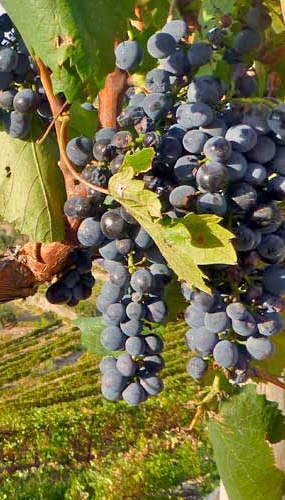 Функции и дейности
Външен маркетинг на дестинацията - тук се включват всички дейности, които имат за цел да привлекат посетители до дестинацията (реклама, информационни материали, онлайн маркетинг, директни продажби, организиране на конференции, фестивали и събития, провеждане на опознавателни пътувания, участие и организиране на туристически изложения и др.).
Тема 4: „Насърчаване развитието на туризнма на местно ниво – нормативна уредба, добри практики, форми за подкрепа на туристическия бизнес, местни брандове“Обучителен модул 3 „Опазване на културно-историческото наследство и развитие на туризма“
Вътрешно развитие на дестинацията - може да се разглежда като включваща всички други форми на дейност (с изключение на маркетинга), предприети от управляващия орган/организация за развитие и поддържане на туризма в дестинацията (управление на ресурси, управление и контрол върху качеството, координиране на заинтересованите страни в туризма, управление на кризи, развитие на човешките ресурси, изследвания и проучвания, развитие и управление на партньорства, обединяване на ресурси и опит и др.).
Тема 4: „Насърчаване развитието на туризнма на местно ниво – нормативна уредба, добри практики, форми за подкрепа на туристическия бизнес, местни брандове“Обучителен модул 3 „Опазване на културно-историческото наследство и развитие на туризма“
Тенденции в управлението на туристически дестинации
Най-успешни са моделите, базирани на публично-частните партньорства. Основната причина за тази тенденция е гарантирането на ефективност в управлението и подобряване на оперативната дейност на администрациите/организациите, давайки възможност за участие на частния сектор в планирането, вземането на решения и маркетинговите дейности на дестинацията.
Друга важна тенденция е свързана с финансирането, като в този случай е важно не само участието на частния сектор, а да се постигне самогенериране на необходимите приходи.
Тема 4: „Насърчаване развитието на туризнма на местно ниво – нормативна уредба, добри практики, форми за подкрепа на туристическия бизнес, местни брандове“Обучителен модул 3 „Опазване на културно-историческото наследство и развитие на туризма“
Териториалност на управлението на туризма в България
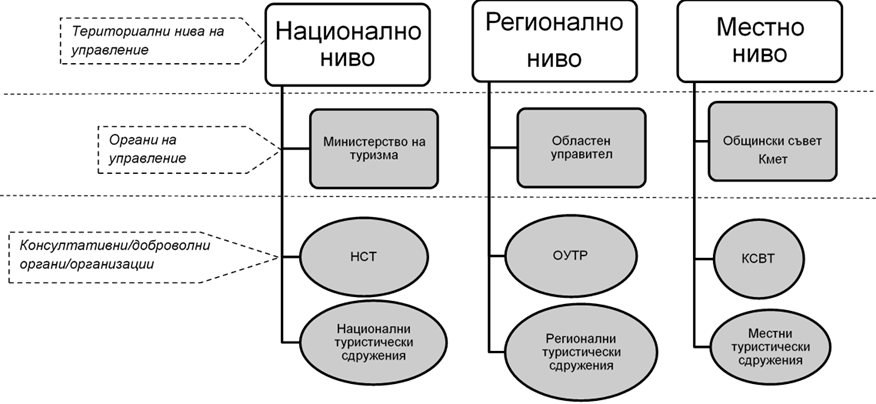 Тема 4: „Насърчаване развитието на туризнма на местно ниво – нормативна уредба, добри практики, форми за подкрепа на туристическия бизнес, местни брандове“Обучителен модул 3 „Опазване на културно-историческото наследство и развитие на туризма“
Правни форми на управление на туризма на местно ниво в България
Тема 4: „Насърчаване развитието на туризнма на местно ниво – нормативна уредба, добри практики, форми за подкрепа на туристическия бизнес, местни брандове“Обучителен модул 3 „Опазване на културно-историческото наследство и развитие на туризма“
Правно-юридически форми на местно управление на туризма в България
Тема 4: „Насърчаване развитието на туризнма на местно ниво – нормативна уредба, добри практики, форми за подкрепа на туристическия бизнес, местни брандове“Обучителен модул 3 „Опазване на културно-историческото наследство и развитие на туризма“
УСТОЙЧИВИЯТ ТУРИЗЪМ
Тема 4: „Насърчаване развитието на туризнма на местно ниво – нормативна уредба, добри практики, форми за подкрепа на туристическия бизнес, местни брандове“Обучителен модул 3 „Опазване на културно-историческото наследство и развитие на туризма“
Оптимално използва  ресурсите на околната среда
Ключов елемент в развитието на туризма. Поддържа екологичното равновесие и спомага за съхраняване на природното наследство и на биоразнообразието.
Тема 4: „Насърчаване развитието на туризнма на местно ниво – нормативна уредба, добри практики, форми за подкрепа на туристическия бизнес, местни брандове“Обучителен модул 3 „Опазване на културно-историческото наследство и развитие на туризма“
Устойчивият туризъм
Уважава социално-културната идентичност на приемащите общности.
Опазва културното наследство и традиционните ценности.
Допринася за междукултурното разбирателство и толерантност.
Осигурява устойчиви за дълъг период от време дейности, носещи социално–икономически ползи, които са справедливо разпределени между всички участници, включително и стабилна база за наемане, възможности за печалба и социални услуги за приемащата общност.
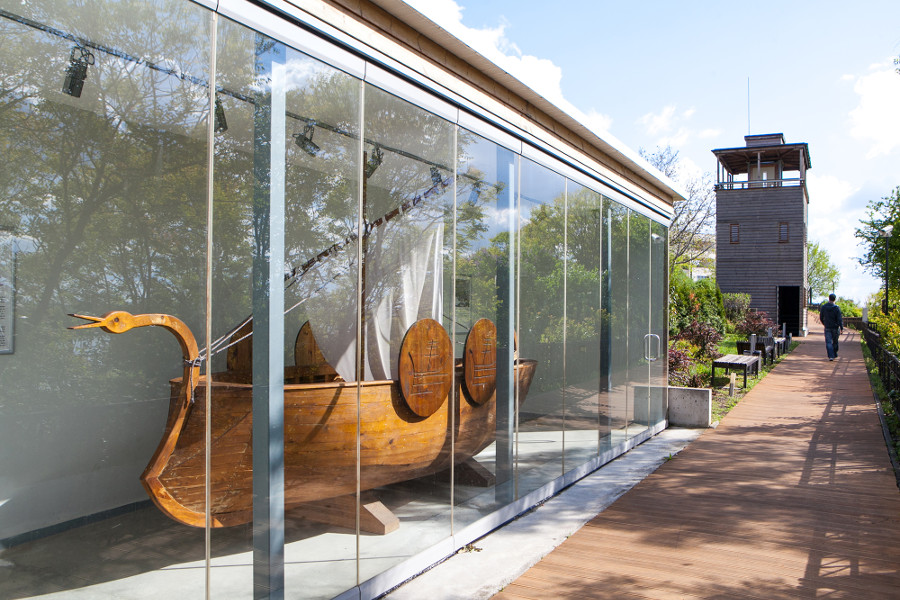 Тема 4: „Насърчаване развитието на туризнма на местно ниво – нормативна уредба, добри практики, форми за подкрепа на туристическия бизнес, местни брандове“Обучителен модул 3 „Опазване на културно-историческото наследство и развитие на туризма“
Обща класификация на добрите практики
Разработване на нови туристически продукти и дейности;
Развитие на природни, културни и екстремни атракции;
Управленски новаторски практики;
Организационно развитие;
Маркетинг на туристически продукт.
Тема 4: „Насърчаване развитието на туризнма на местно ниво – нормативна уредба, добри практики, форми за подкрепа на туристическия бизнес, местни брандове“Обучителен модул 3 „Опазване на културно-историческото наследство и развитие на туризма“
Приоритети за устойчиво развитие
Достъпност;
Устойчивост;
Дигитализация;
Развитие на култура, наследство и творчество.
Малага: достъпна за всеки
Тема 4: „Насърчаване развитието на туризнма на местно ниво – нормативна уредба, добри практики, форми за подкрепа на туристическия бизнес, местни брандове“Обучителен модул 3 „Опазване на културно-историческото наследство и развитие на туризма“
Форми на подкрепа за развитие
Улесняване интегрирането на устойчивостта и критериите за качество при националните, регионалните и местните политики в областта на туризма, в плановете и стратегиите за развитие, с използване инструменти и специфични мерки.
Подкрепа от страна на местната администрация и туристическата индустрия.
Тема 4: „Насърчаване развитието на туризнма на местно ниво – нормативна уредба, добри практики, форми за подкрепа на туристическия бизнес, местни брандове“Обучителен модул 3 „Опазване на културно-историческото наследство и развитие на туризма“
Форми на подкрепа за развитие
Финансова подкрепа за подобренията и за прилагане на методологии, модели и техники за повишаване устойчивостта и качеството на туризма в туристически дестинации и обектите на културно и природно наследство.
Насочване, международно хармонизиране и признаване на добрите практики, на основните изисквания, на стандартите, на системите за управление и на мерките, които се вземат за повишаване на качеството на туристическите дейности, на услугите, продуктите и дестинациите, в съответствие с целите на устойчивото развитие и с изискванията за защита на потребителите.
Финансова подкрепа за усилията за намаляване на бедността в туристическата политика на национално и глобално ниво и по-широко участие на бедните общности в туристическите дейности чрез развитие и разпространение на основни туристически политики, на техники за управление и чрез предложения за вземане на мерки за намаляване бедността в развиващите се страни.
Тема 4: „Насърчаване развитието на туризнма на местно ниво – нормативна уредба, добри практики, форми за подкрепа на туристическия бизнес, местни брандове“Обучителен модул 3 „Опазване на културно-историческото наследство и развитие на туризма“
Форми на подкрепа за развитие
Повишаване отговорността и подготовка на публичния и частен сектор за управление на дейностите си, така че да осигури социална и културна устойчивост на туризма, със специално внимание към правата и интересите на местните общности, включително и тези на уязвимите групи от населението, особено на децата, жените, възрастните и хората с увреждания.
Насърчаване на положителното участие на емигрантите в развитието на туризма
По-добро разбиране на връзките между климатичните промени и туризма и насърчаване и осъществяване на политики и мерки за адаптиране и намаляване негативните ефекти.
Тема 4: „Насърчаване развитието на туризнма на местно ниво – нормативна уредба, добри практики, форми за подкрепа на туристическия бизнес, местни брандове“Обучителен модул 3 „Опазване на културно-историческото наследство и развитие на туризма“
Обхват на дейностите:
Тема 4: „Насърчаване развитието на туризнма на местно ниво – нормативна уредба, добри практики, форми за подкрепа на туристическия бизнес, местни брандове“Обучителен модул 3 „Опазване на културно-историческото наследство и развитие на туризма“
Тема 4: „Насърчаване развитието на туризнма на местно ниво – нормативна уредба, добри практики, форми за подкрепа на туристическия бизнес, местни брандове“Обучителен модул 3 „Опазване на културно-историческото наследство и развитие на туризма“
Техническа помощ:
Предоставяне на консултации по въпросите на устойчиво развитие на туризма за членовете и партньорите чрез проекти за техническо сътрудничество, за да се гарантира интегрирането на критериите за устойчиво развитие и прилагането на инструментите на туристическата политика; 
Реализацията на пилотни проекти за развитие и тестване на новите подходи и техники и за демонстрирането на добрите практики.
Тема 4: „Насърчаване развитието на туризнма на местно ниво – нормативна уредба, добри практики, форми за подкрепа на туристическия бизнес, местни брандове“Обучителен модул 3 „Опазване на културно-историческото наследство и развитие на туризма“
Туристически бранд на място – развитие, проблеми и перспективи
Ролята на туристическия бранд за повишаване на конкурентоспособността  на туристическите пазари е част от усилията за превръщането на дестинацията в разпознаваема.
Туристическата дестинация може да фокусира вниманието на потребителите върху предимствата на българския туристически продукт, който се отличава от конкурентния, да привлече туристите с преимуществата на „стоката”, която реално съществува в България.
Туристическият брандинг се явява отговорен за изграждането на идентичност на продуктите, като налага определени стандарти и изисквания върху марките, произвеждани в страната и предлагани на световните пазари, същевременно изгражда туристически образ, базиран на взаимното „прехвърляне“ на имидж чрез продукти, услуги, институции и бизнес.
Туристическият брандинг прави страната отличима, свързвана с определени символи, своеобразен носител на определени характеристики, като същевременно ги промотира и съобщава на своите публики
Тема 4: „Насърчаване развитието на туризнма на местно ниво – нормативна уредба, добри практики, форми за подкрепа на туристическия бизнес, местни брандове“Обучителен модул 3 „Опазване на културно-историческото наследство и развитие на туризма“
Ценността на марката в туризма - „маркова лоялност“
Вътрешните мотиви за избор често биват определяни като импулсни фактори, които са свързани с вътрешната емоционалност на индивида, като желание за почивка, желание за откриване на нови места, да прекарва повече време с близки, приятели, семейство. Факторите, които придърпват туристите към дестинацията, са външни и са свързани с когнитивни или ситуационни аспекти като култура, история, природа, кухня, съоръжения за отдих и т.н.
Тема 4: „Насърчаване развитието на туризнма на местно ниво – нормативна уредба, добри практики, форми за подкрепа на туристическия бизнес, местни брандове“Обучителен модул 3 „Опазване на културно-историческото наследство и развитие на туризма“
Туристическата удовлетвореност- фактор за популяризиране в туризма
Туристическата удовлетвореност е свързана с очакванията на туристите преди да предприемат пътуването. Тук идва ключовата роля на комуникациите, а именно да моделират тези очаквания, за да може дестинацията да предостави на туристите ценност равна или по-голяма от очакваната. Удовлетвореността се определя от цялостния опит, културата, образованието и социалното взаимодействие на туристите и би трябвало дестинациите да насочват систематични усилия за моделиране на туристическите очаквания с цел те да бъдат надминати на място и да създадат устойчива туристическа удовлетвореност.
Тема 4: „Насърчаване развитието на туризнма на местно ниво – нормативна уредба, добри практики, форми за подкрепа на туристическия бизнес, местни брандове“Обучителен модул 3 „Опазване на културно-историческото наследство и развитие на туризма“
Лоялност към дестинацията
Туристическата удовлетвореност е пряко свързана и с друг много важен компонент – туристическа лоялност, която е обвързана и с бъдещото поведение на посетителя. Лоялността се измерва чрез намерението за връщане във вече посетеното място и с готовността за препоръка към други потенциални посетители.
Тема 4: „Насърчаване развитието на туризнма на местно ниво – нормативна уредба, добри практики, форми за подкрепа на туристическия бизнес, местни брандове“Обучителен модул 3 „Опазване на културно-историческото наследство и развитие на туризма“
МАРКАТА ТРЯБВА ДА Е ПОЗНАТА, БЛАГОСКЛОННА И СДЪРЖАНА
Тема 4: „Насърчаване развитието на туризнма на местно ниво – нормативна уредба, добри практики, форми за подкрепа на туристическия бизнес, местни брандове“Обучителен модул 3 „Опазване на културно-историческото наследство и развитие на туризма“
Визуално представяне на бранда на дестинацията. Логото като основен графичен елемент
Визуалното представяне на бранда предава по графичен и визуален начин основното послание, което не само отделя една дестинация от друга, но и предава основните ѝ характеристики, ценности и обещания към туристите. 
Логото се явява ключов елемент от бранд- идентичността. То е фокусна точка за връзка между туристите и маркетинговите усилия и е инструмент за предаване на асоциации между индивидуалността на дестинацията, нейната отличимост и уникалност и свързването с потребителя, така че той по-лесно да приеме марката като част от себе си.
Тема 4: „Насърчаване развитието на туризнма на местно ниво – нормативна уредба, добри практики, форми за подкрепа на туристическия бизнес, местни брандове“Обучителен модул 3 „Опазване на културно-историческото наследство и развитие на туризма“
Значение на комуникационно-промоционалните активности
Ключовата роля на маркетинговите комуникации при промотирането и налагането на една дестинация, като привлекателна, желана и търсена от потребителите е вече доказана във времето.
Тема 4: „Насърчаване развитието на туризнма на местно ниво – нормативна уредба, добри практики, форми за подкрепа на туристическия бизнес, местни брандове“Обучителен модул 3 „Опазване на културно-историческото наследство и развитие на туризма“
ТУРИСТИЧЕСКИЯТ БРАНД НА МЯСТО Е ИЗРАЗ НА :
1. Нуждите на туристите;
2. Конкурентните предимства на бранда и как те се приемат от потенциалните туристи и посетители;
3. Дълбокото разбиране на това, което притежаваме, как се възприема къде е дестинацията в сърцата и умовете на потенциалните потребители;
4. Целите, нуждите и желанията на туристите? Каква е идеалната дестинация за тях?
5. Емоционални и функционални предимства пред туристите, пред това което предлагат конкурентните дестинации;
6. Силните и слабите страни на дестинацията, какви са ограниченията, география, история, култура;
7. Възможностите на дестинацията – инфраструктура, суперструктура, достъпност, информираност, ценово позициониране.
Тема 4: „Насърчаване развитието на туризнма на местно ниво – нормативна уредба, добри практики, форми за подкрепа на туристическия бизнес, местни брандове“Обучителен модул 3 „Опазване на културно-историческото наследство и развитие на туризма“
Тема 4: „Насърчаване развитието на туризнма на местно ниво – нормативна уредба, добри практики, форми за подкрепа на туристическия бизнес, местни брандове“Обучителен модул 3 „Опазване на културно-историческото наследство и развитие на туризма“
Тема 4: „Насърчаване развитието на туризнма на местно ниво – нормативна уредба, добри практики, форми за подкрепа на туристическия бизнес, местни брандове“Обучителен модул 3 „Опазване на културно-историческото наследство и развитие на туризма“
Бръндът